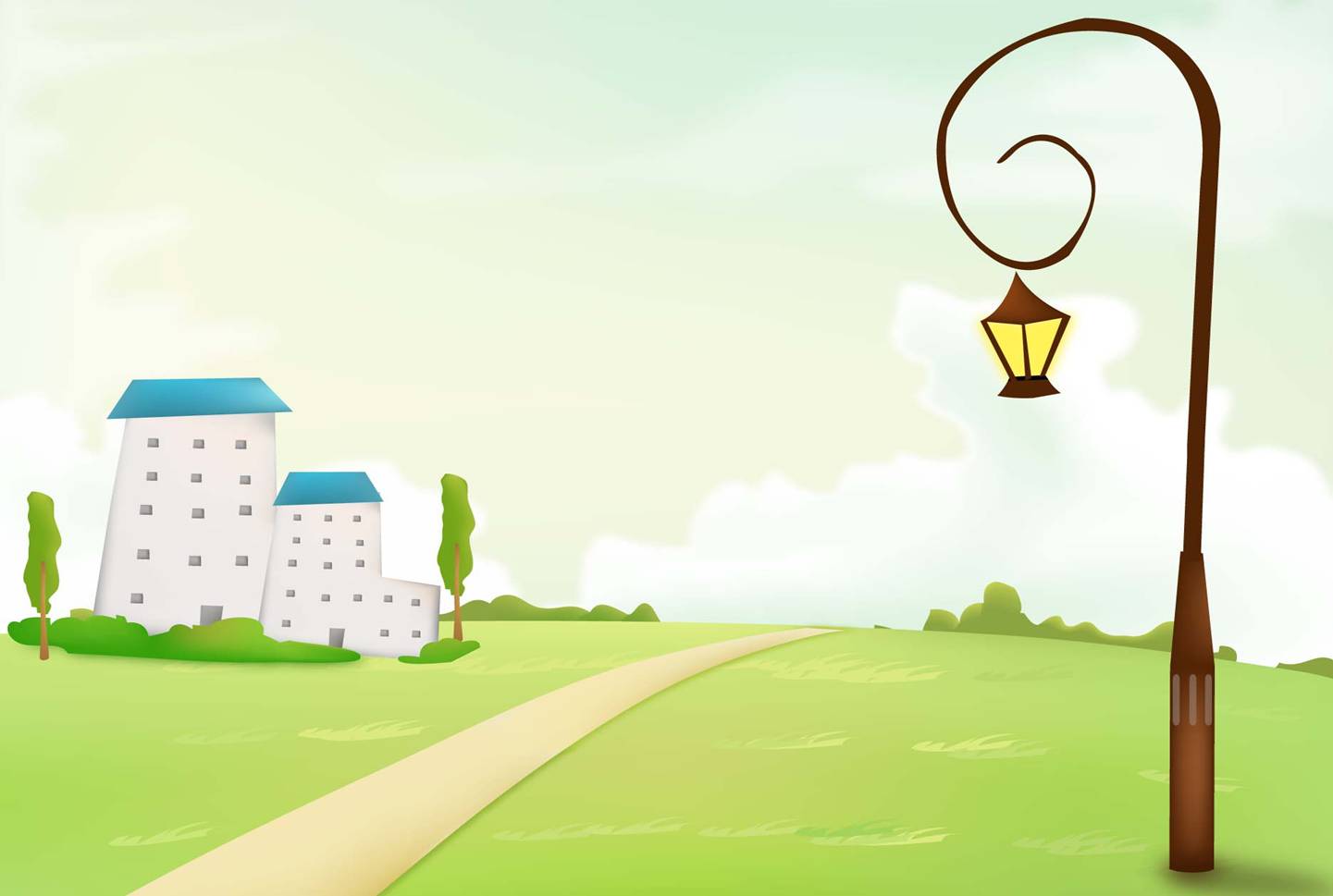 西师大版五年级数学上册
平行四边形的面积
WWW.PPT818.COM
怎样准确比较谁的面积大？
长方形面积＝
长宽
平行四边形面积＝
?
比一比，哪个图形的面积大？
长方形
平行四边形
3cm
3cm
6cm
6cm
长方形面积=3x6=18（平方厘米）
平行四边形=？
高
底
宽
长
高
底
宽
长
高
底
宽
长
高
底
宽
长
高
底
宽
长
高
底
宽
长
高
底
宽
长
高
底
宽
长
高
底
宽
长
高
底
宽
长
高
底
宽
长
高
底
宽
长
高
底
宽
长
高
底
宽
长
高
底
宽
长
高
底
宽
长
高
宽
底
长
高
宽
底
长
宽
高
=
底
=
长
长方形面积＝长宽
平行四边形面积＝底高
知识点巩固
1.填空:
  (1) 平行四边形的面积=(    )×高
  (2) 底×高=(                                )
底
平行四边形的面积
尝试练习
2.计算出下面每个平行四边形的面积:
1.5厘米
4厘米
41.5=6(平方厘米)
例2
方格图中平行四边形的面积分别是多少？（每个方格边长是1厘米）
图 1
图  2
3厘米
高
2厘米
高
底
5厘米
底
2厘米
2×3=6（c㎡）
5×2=10（c㎡）
答：图1的面积为6c㎡，图2的面积为10c㎡。
巩固练习
(1)一块平行四边形的麦地底长250米，高是78米，它的面积是多少平方米？
250 78=19500    (平方米）
(2)一个平行四边形
     1）底12米，高7米；
     2）高13分米，第6分米；
     3）底2.5厘米，高4厘米
求它的面积是多少？
运用
6厘米
5厘米
4厘米
7.5厘米
方法一：7.5 X 4 = 30（平方厘米）
方法二：5 X 6 = 30（平方厘米）
答：这个平行四边形的面积为30平方厘米。
注意：
求平行四边形的面积时，底和高必须是相对应的。
巩固提高
3.判断:
  (1)平行四边形的底是7米,高是4米,面积是28米。
                  (   )

 (2)a=5分米,h=2米,S=100平方分米。   (   )
x

(3)长方形的面积等于平行四边形的面积(   )
x
(3)
3米
6米
x
6x3=18(平方米)(        )
7分米
8分米
（4）
4分米
x
8 ×7=56（平方分米）（    ）
本课小结
掌握平行四边形的面积计算公式，会用这个公式计算图形面积。
4.下图中两个平行四边形的面积相等吗? 为什么?每个平行四边形的面积是多少?
1.6厘米
2.5厘米
5.思考题:
?
28平方米
7米